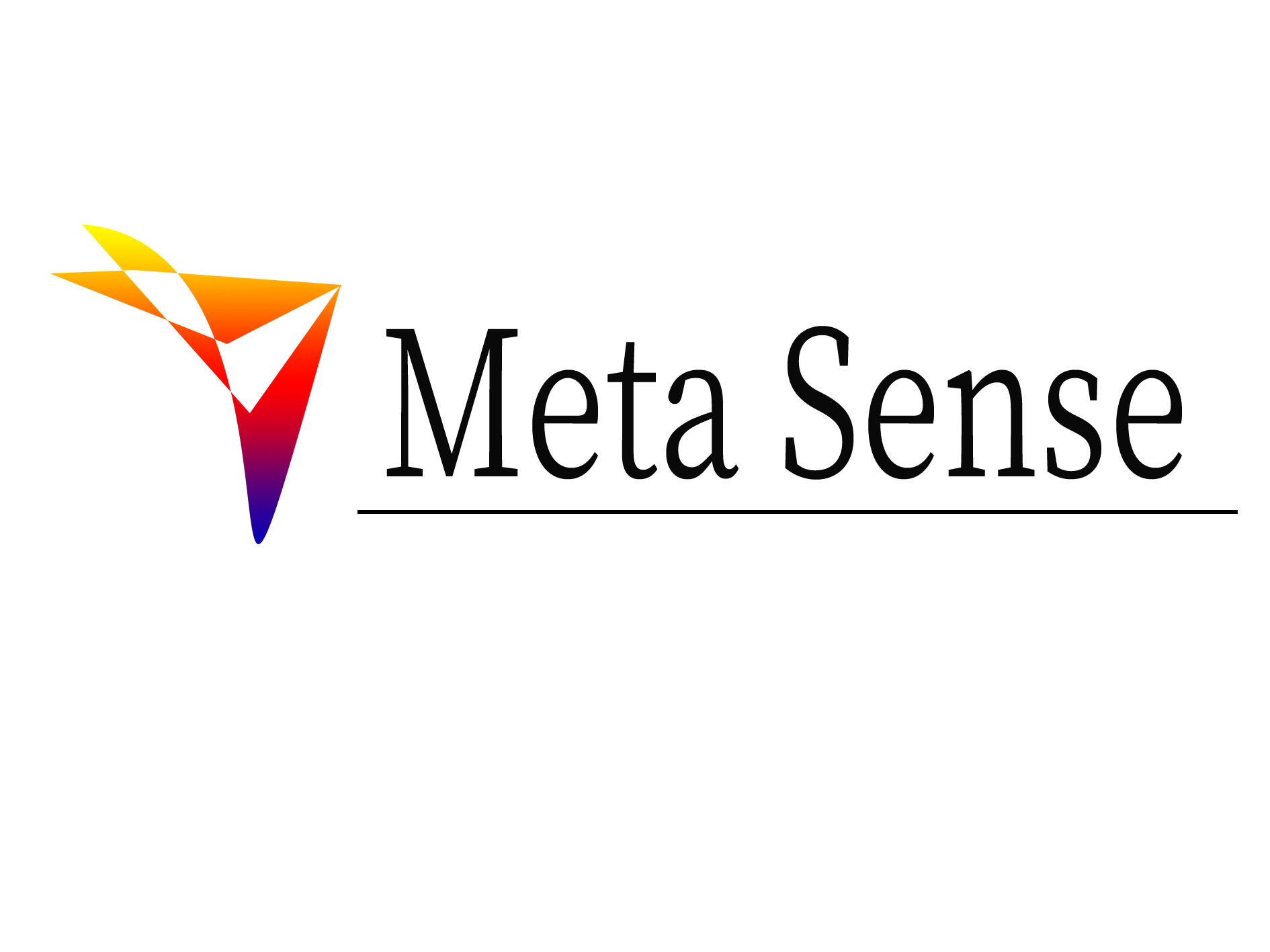 YScanner-Mini
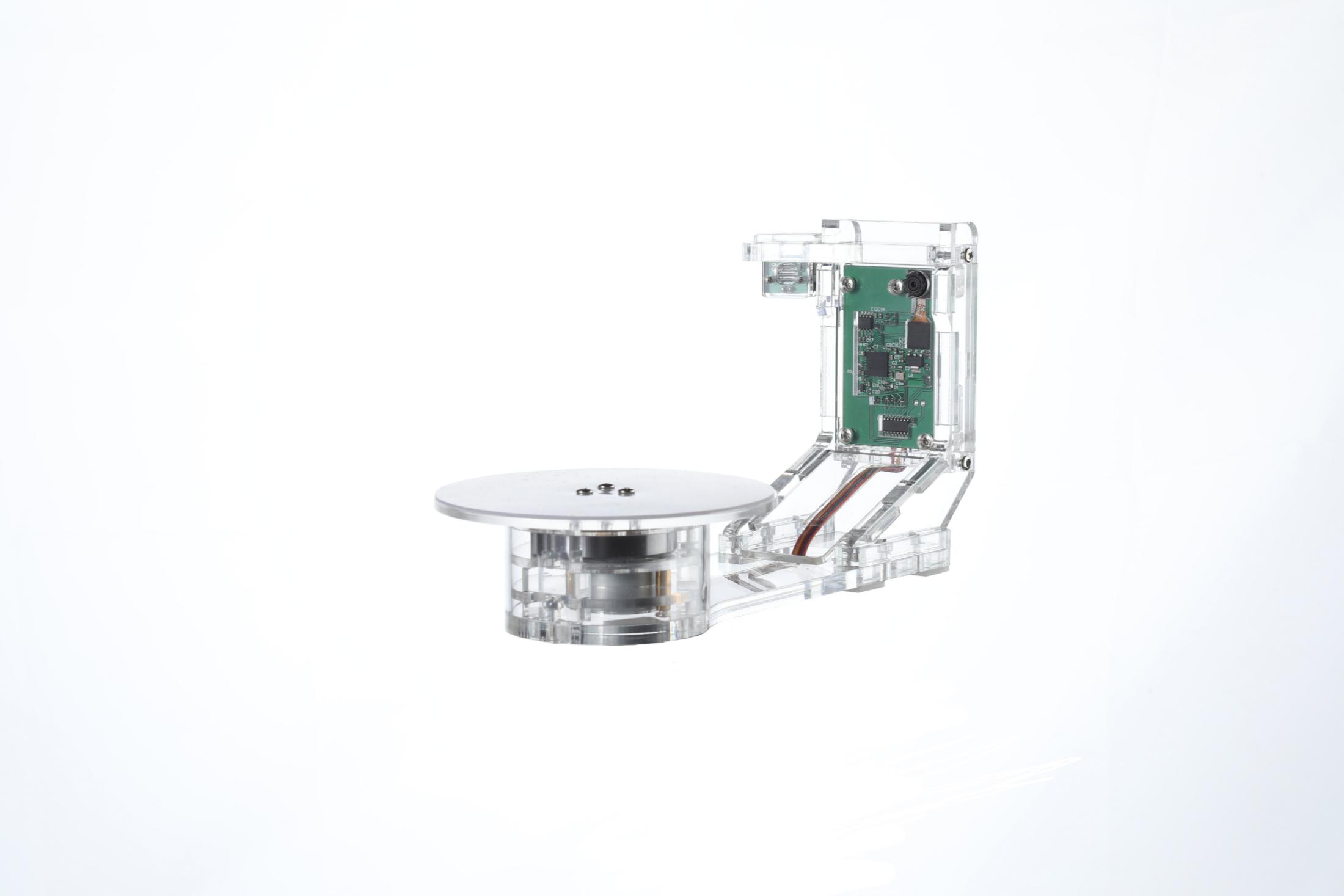 Designed for small object 3D Scanning(Size less than 10×10×10 cm)
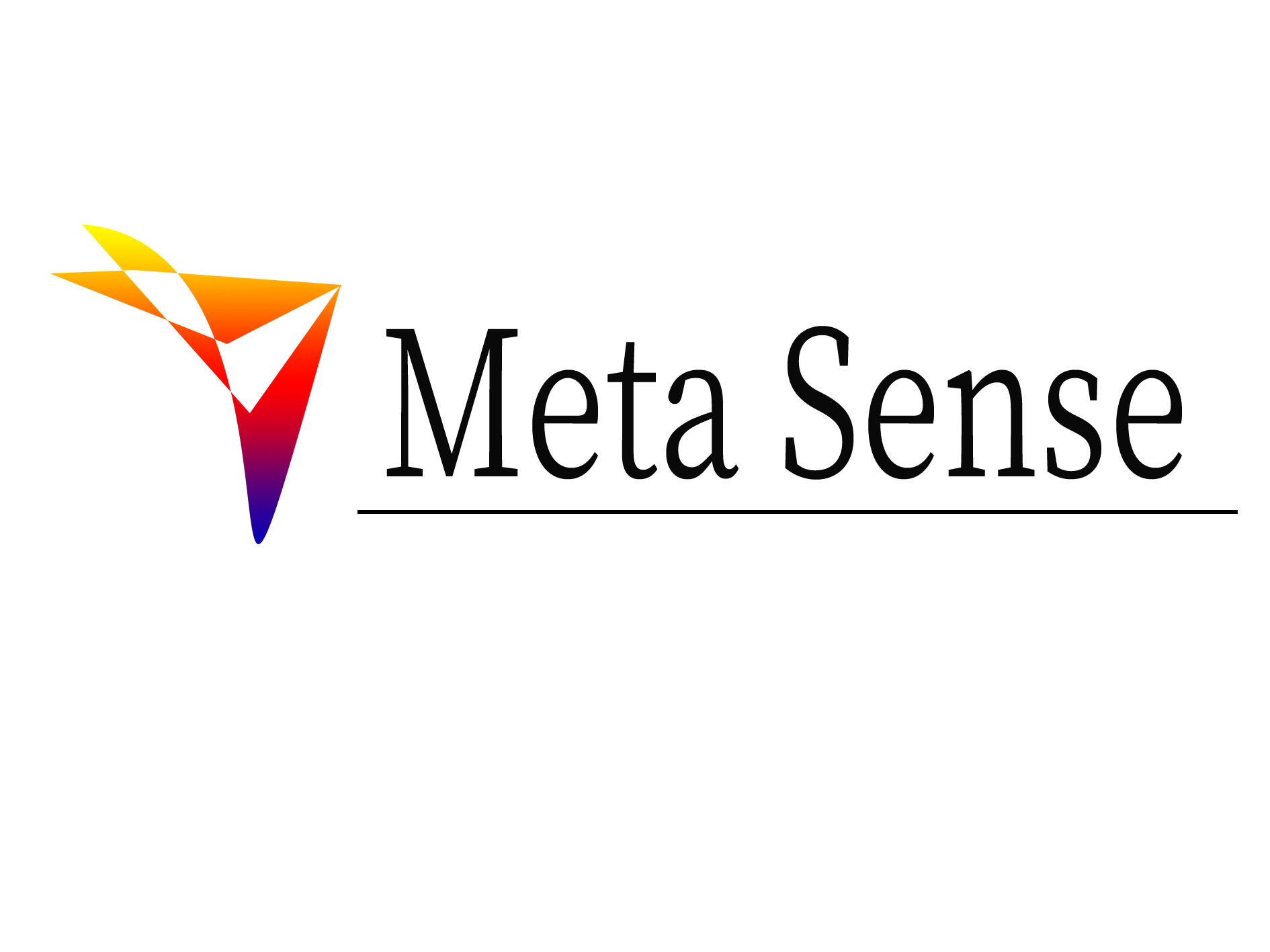 YScanner-Standard
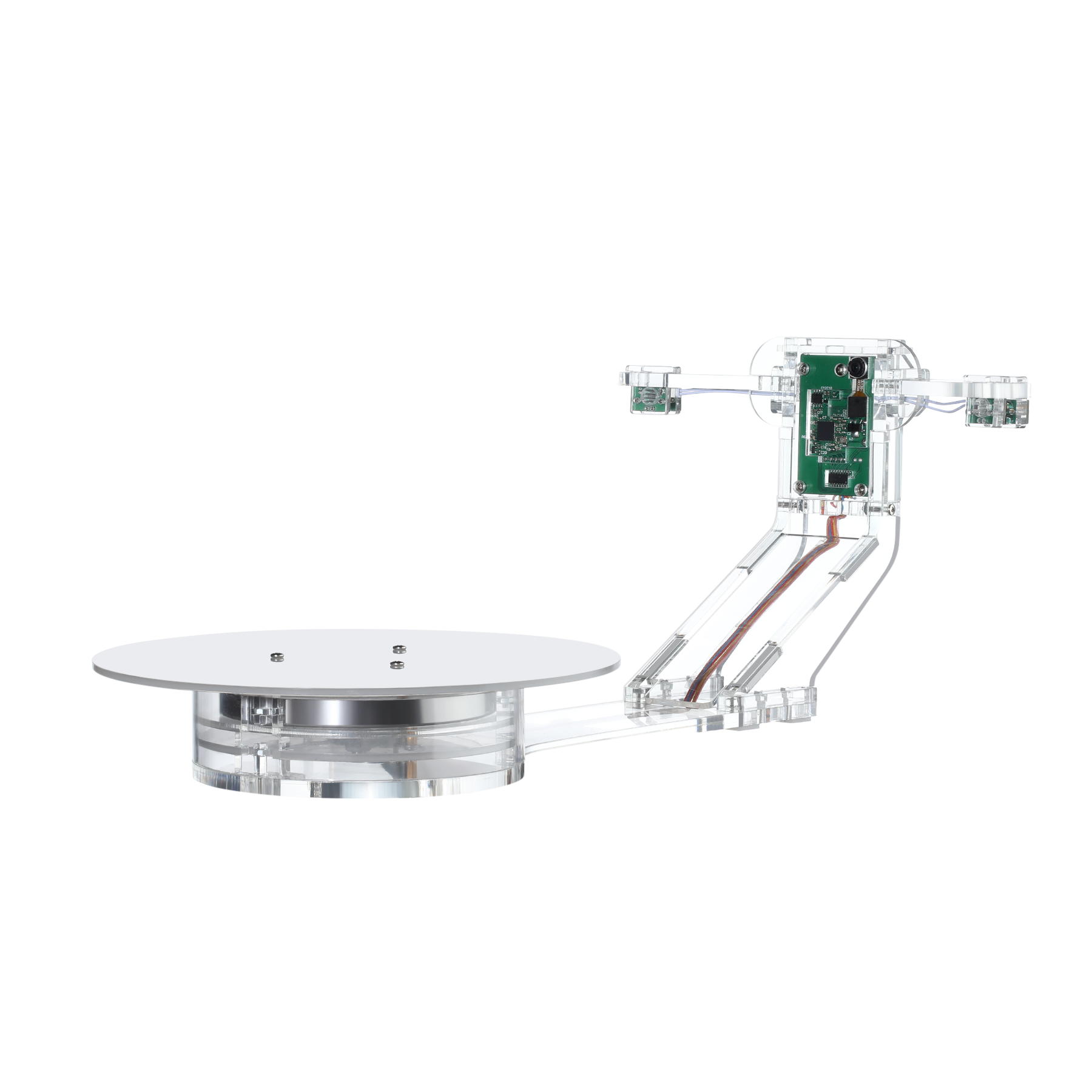 Designed for standard object 3D Scanning(Size less than 20×20×20 cm)
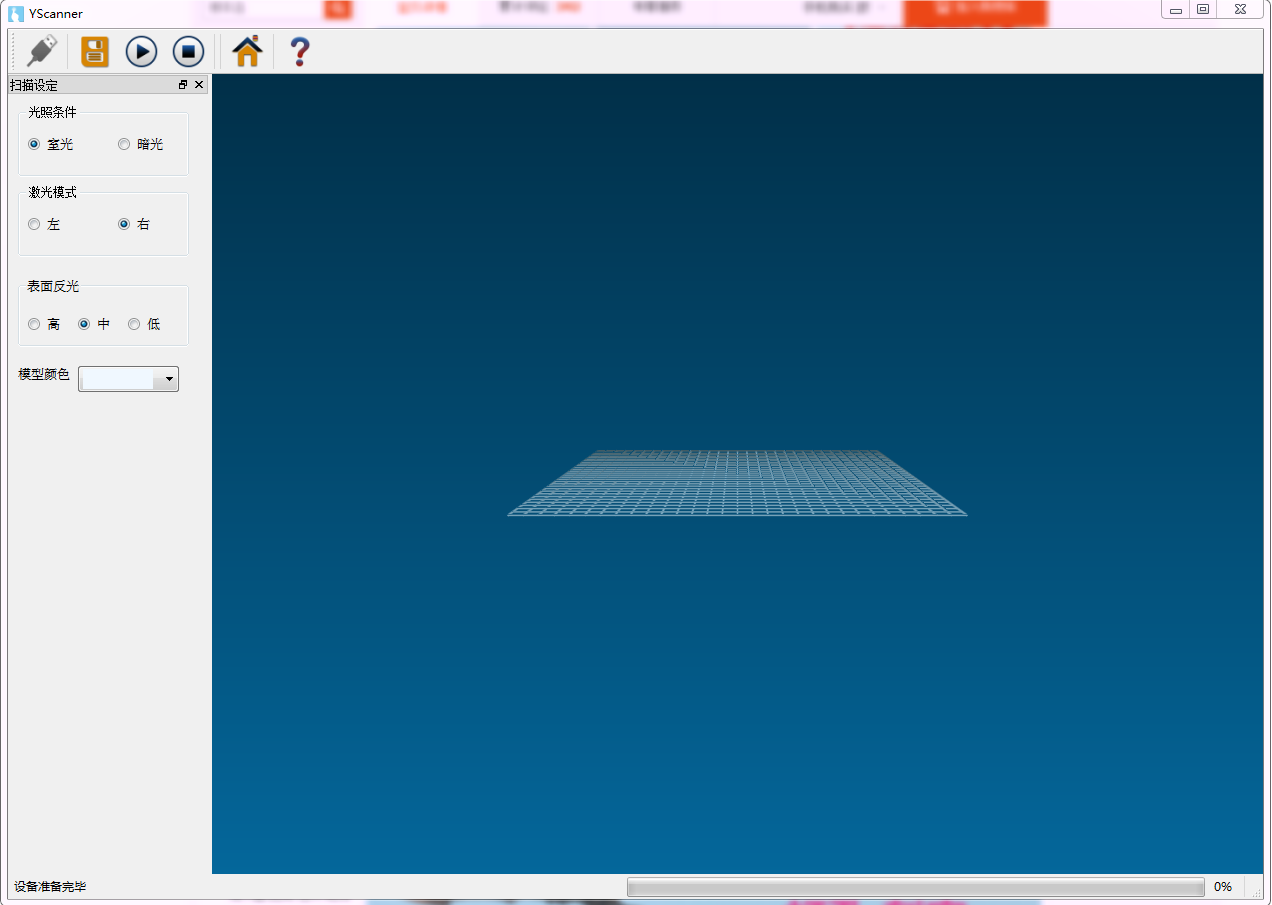 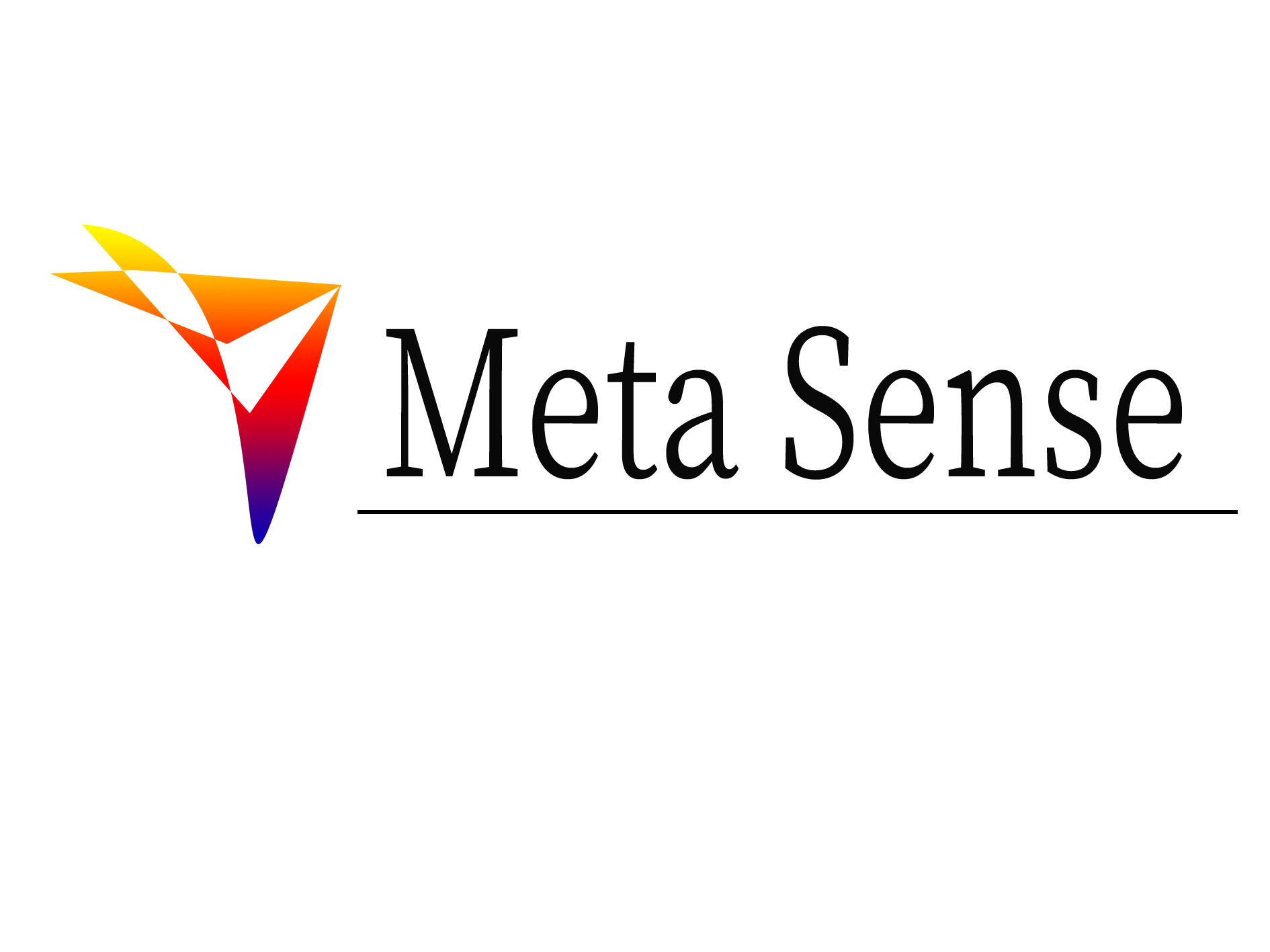 YScanner-Software
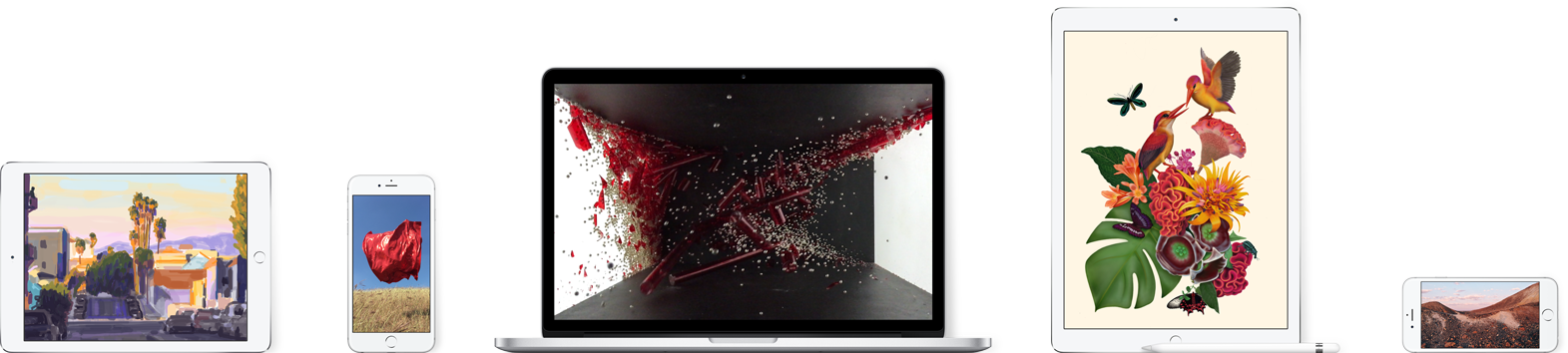 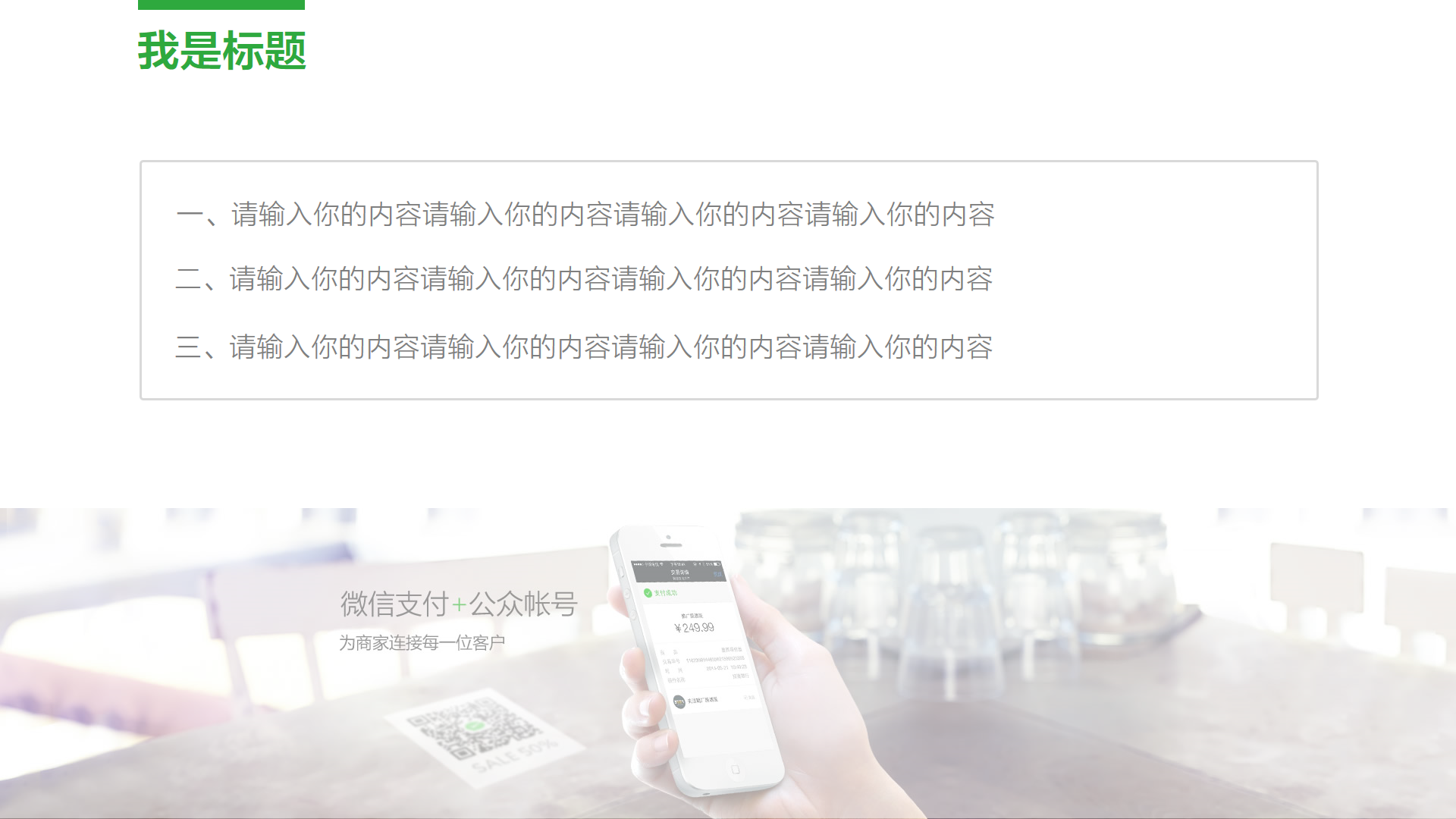 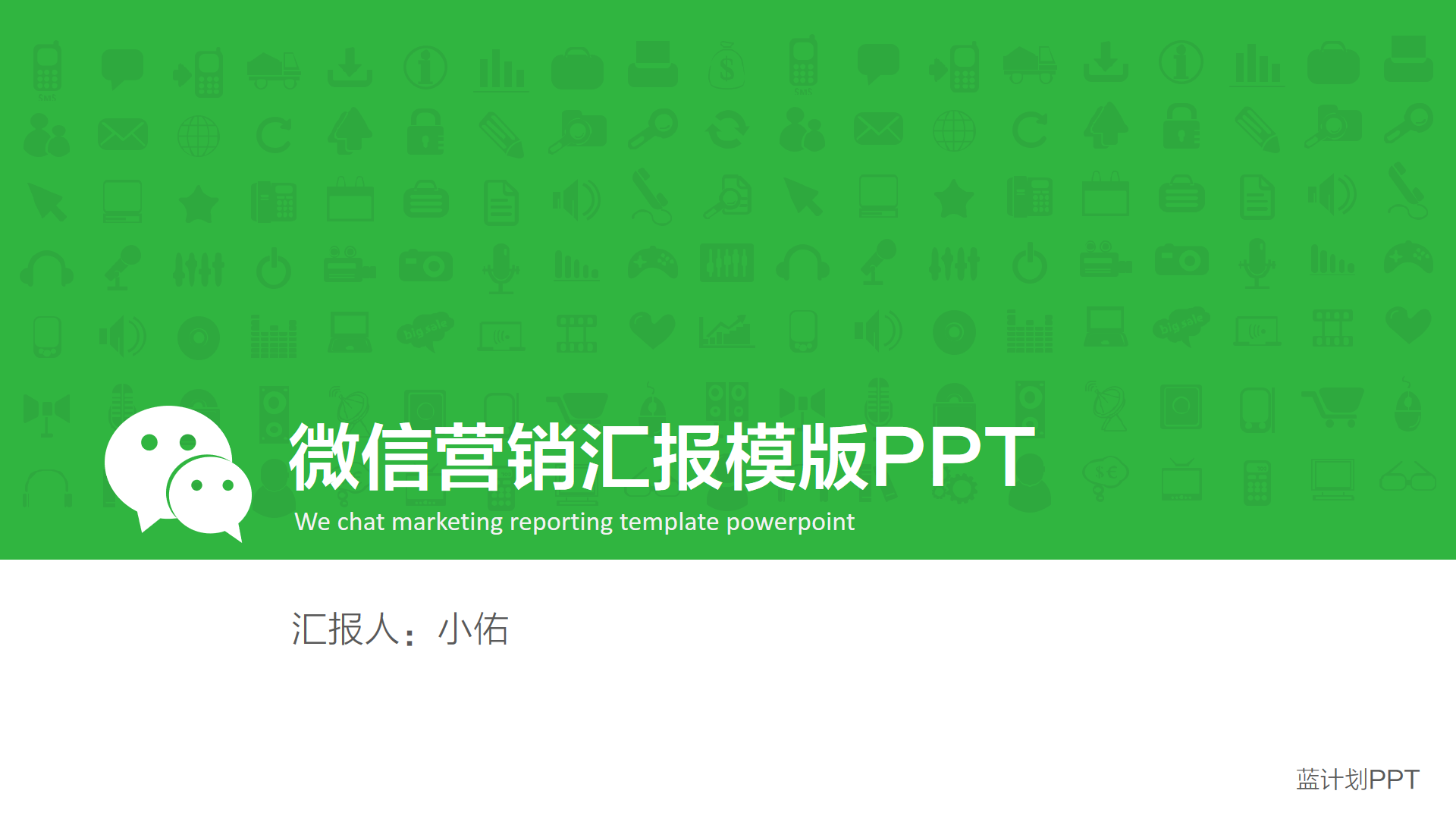 Designed to be EASY to use,without complex settings
Plug and Play without extra installsettings
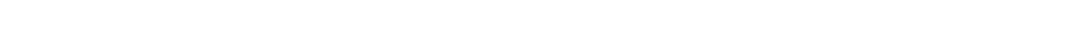 Pbjects for scanning
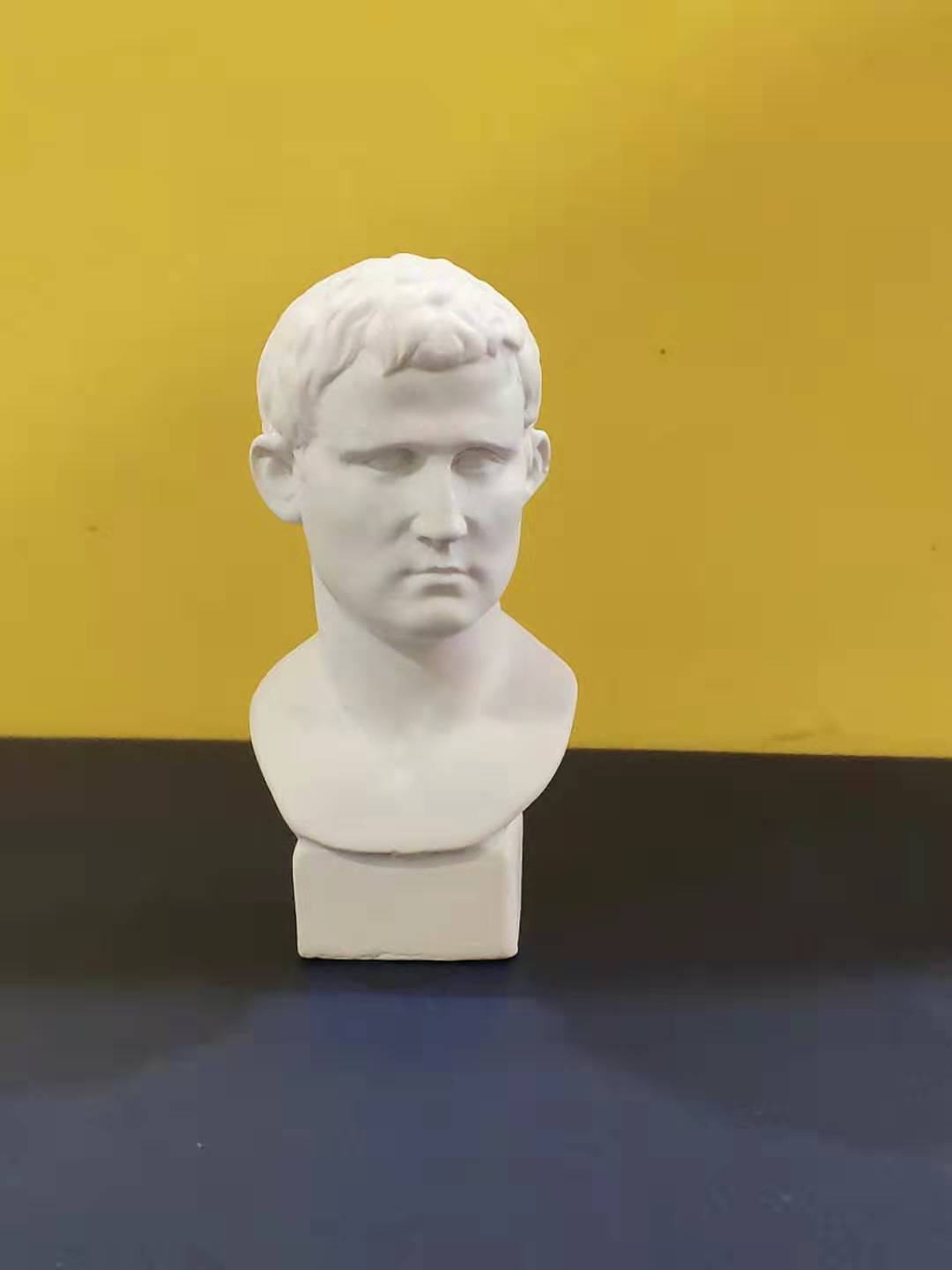 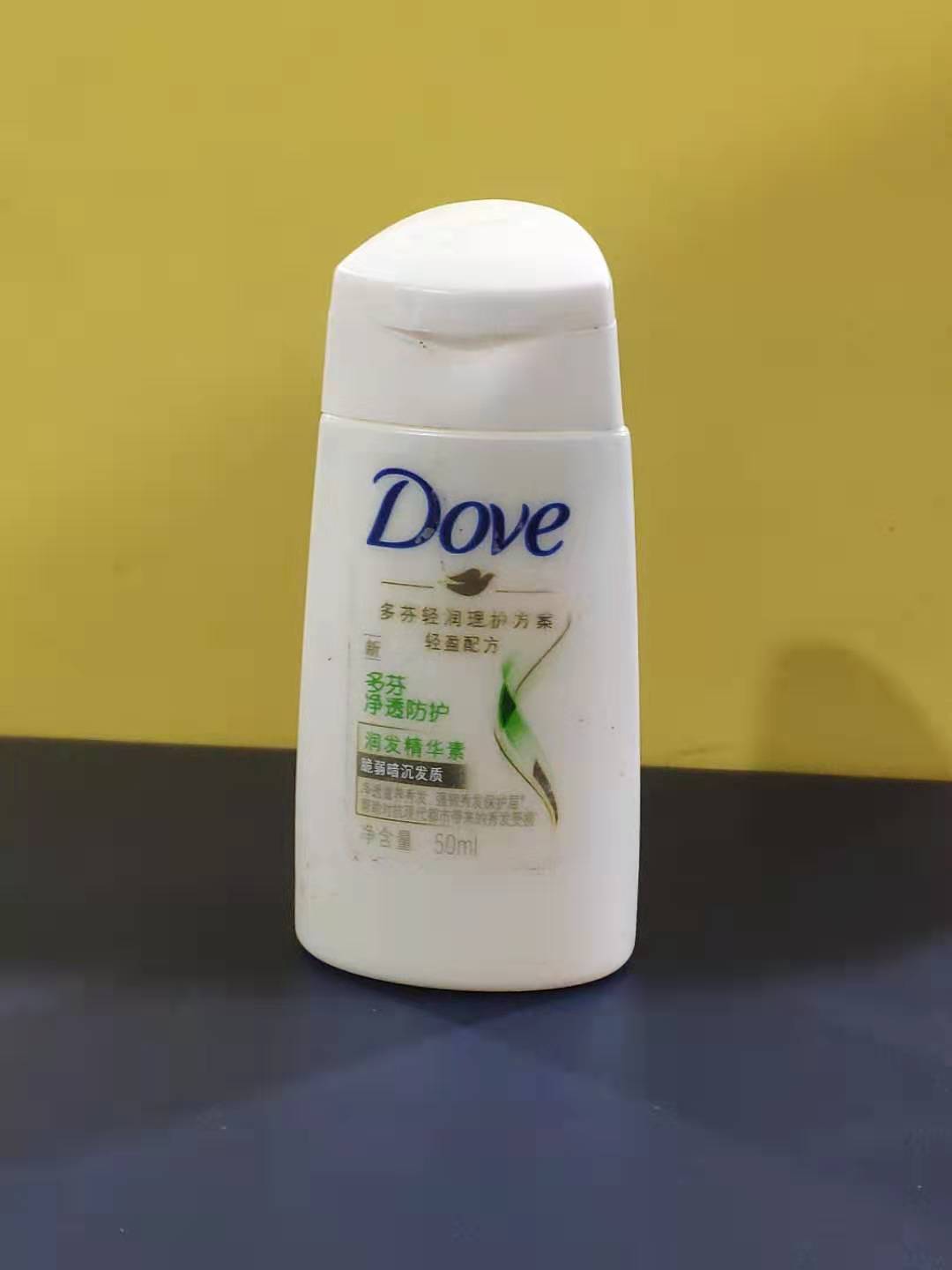 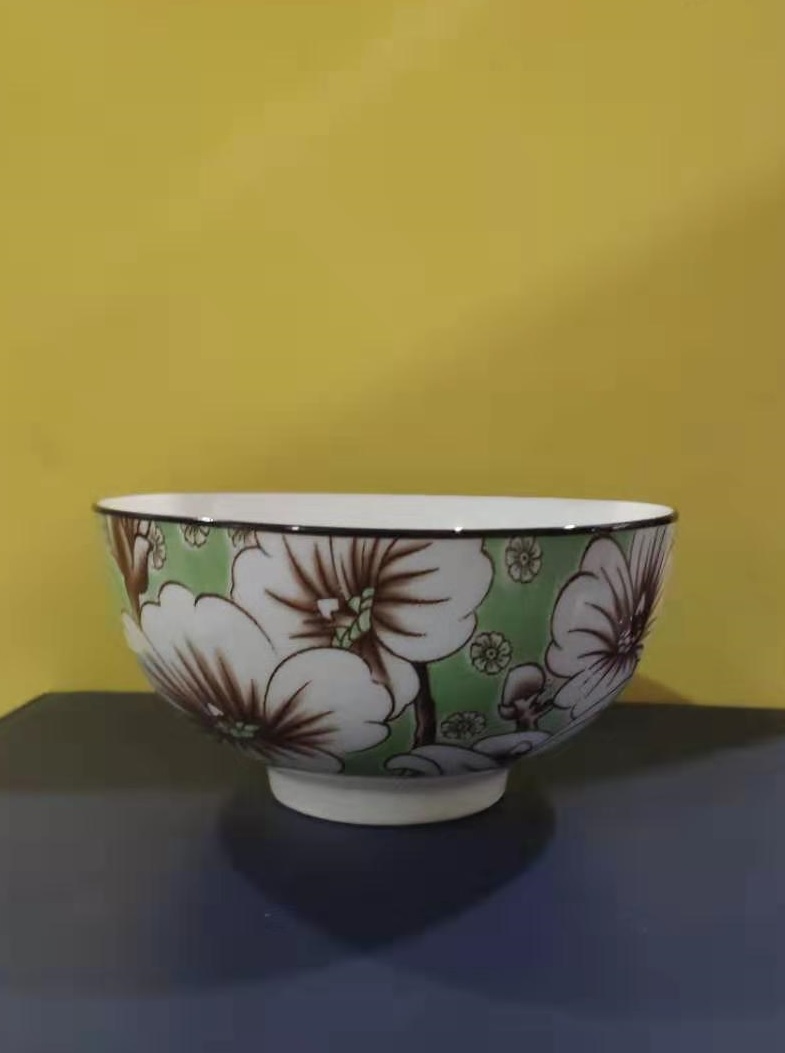 Scanned 3D Data
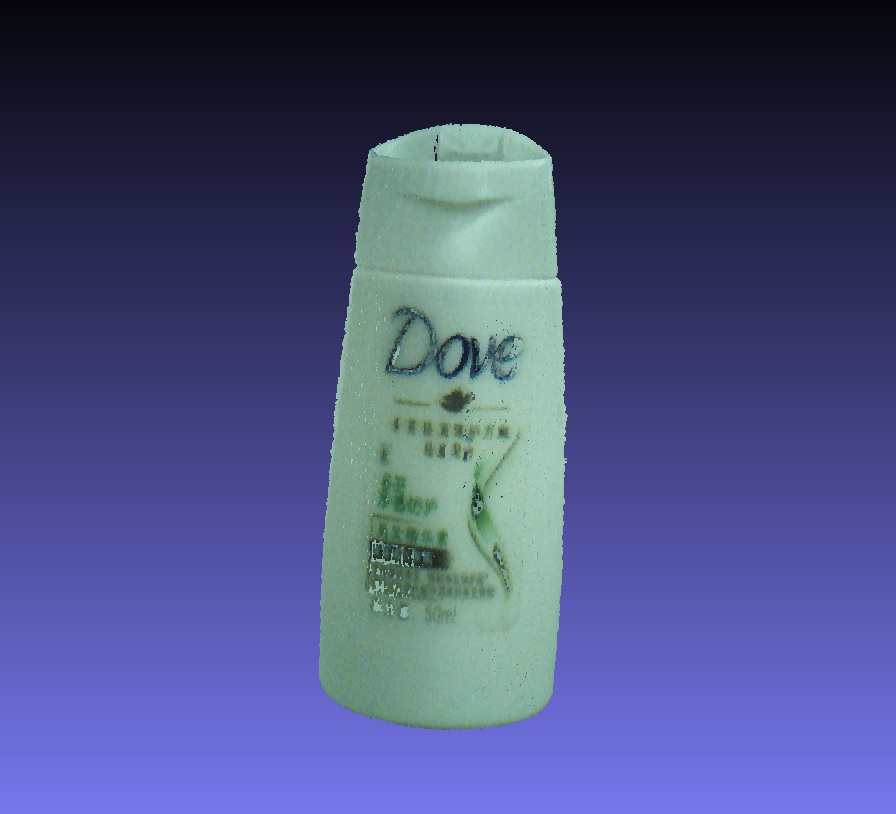 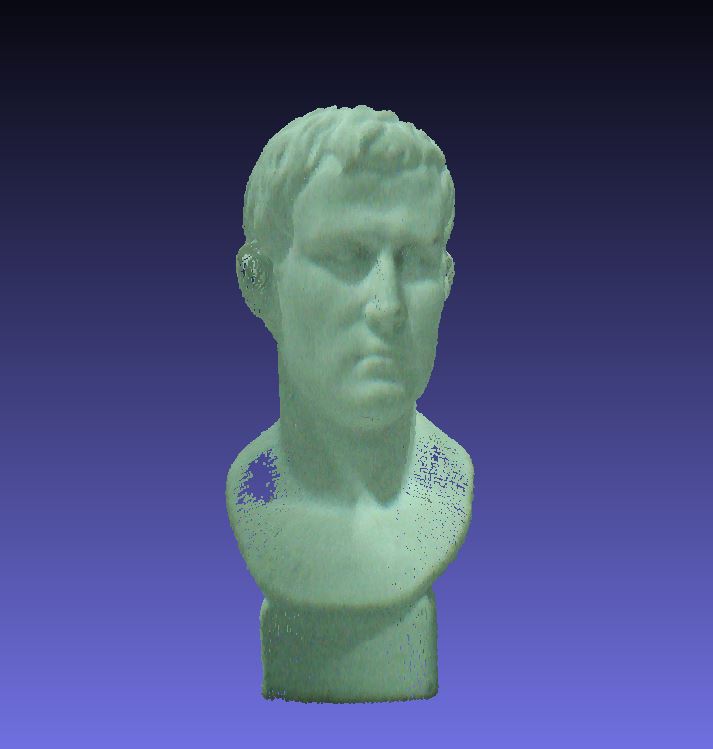 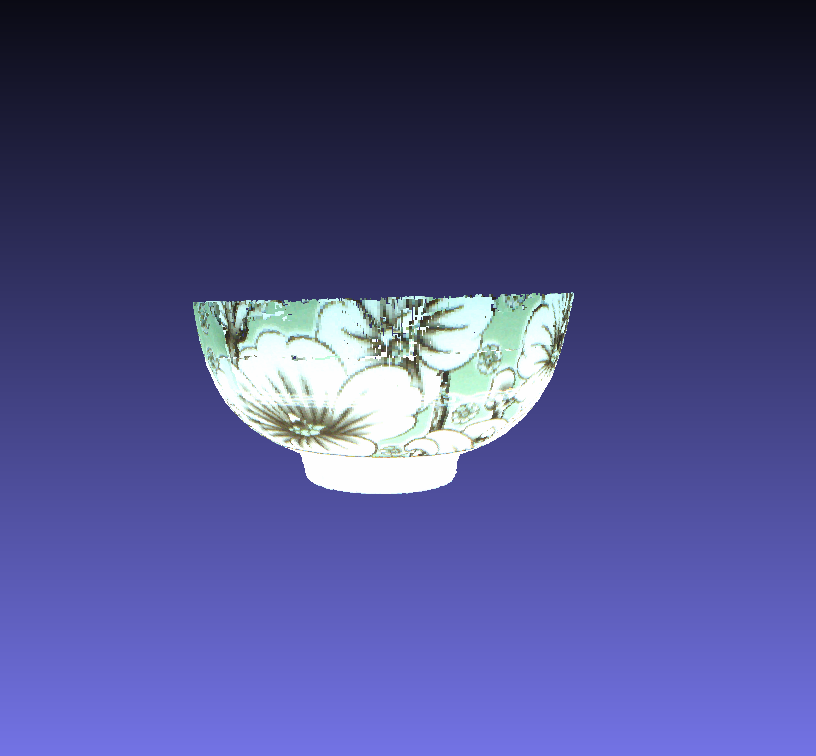 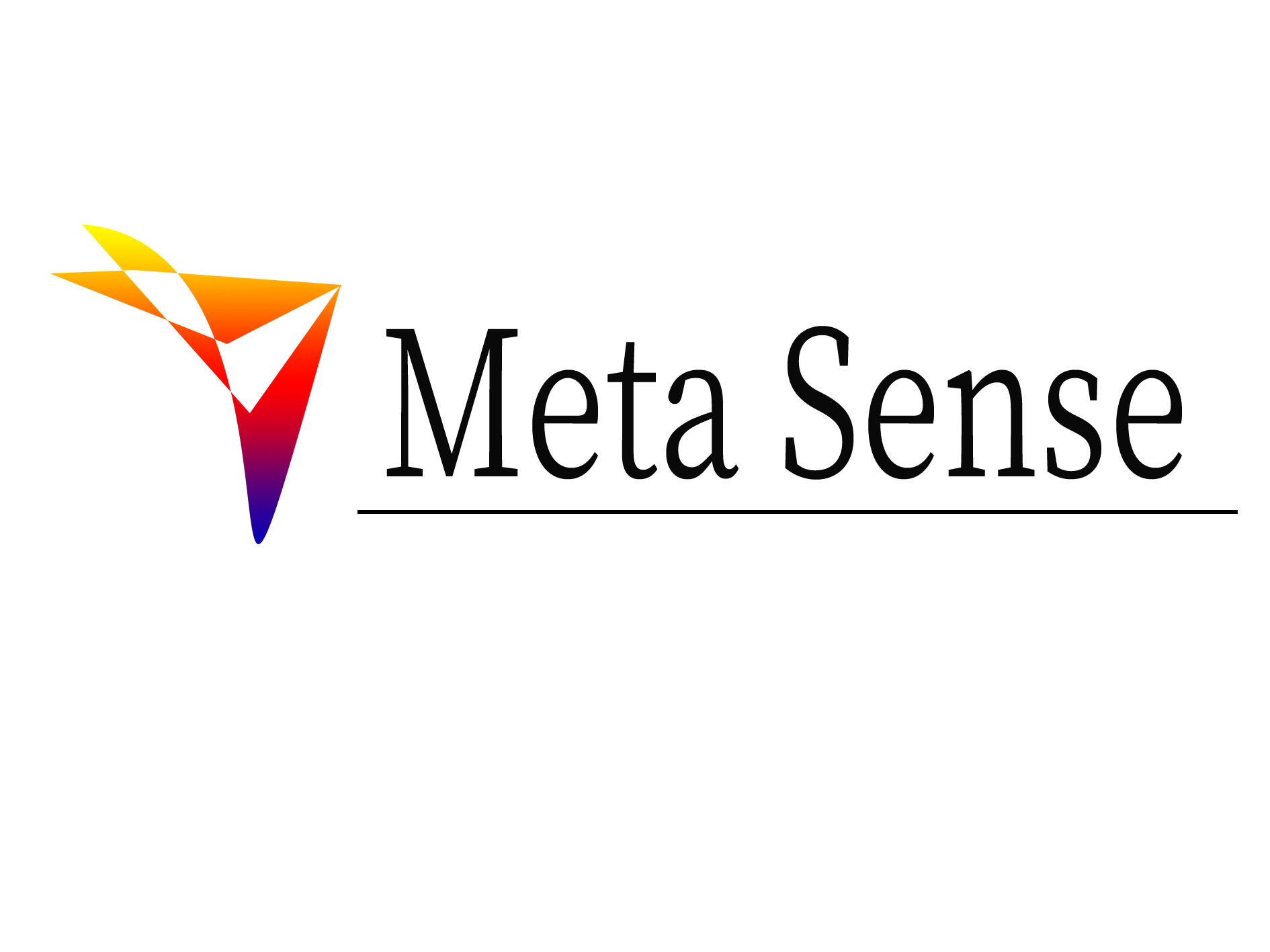 3D Scanning Result
Status
Bowl
Dove
bowl
Dove
Status